Review PGRR085 Model Parameter Verification Requirements 


John Schmall
ERCOT Transmission Planning


Resource Integration Working Group Meeting
August 23, 2022
Planning Guide Section 6.2(5)(b)
Document that site specific tunable field settings are accurately reflected in submitted model parameters
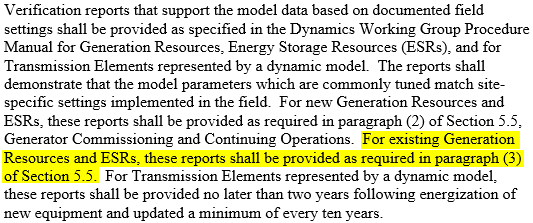 2
Planning Guide Section 5.5(3)(b)
Specifies timing for providing parameter verification report – required by March 1, 2023, for Resources commissioned prior to March 1, 2021
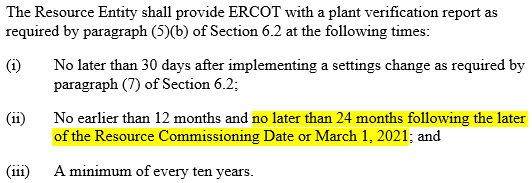 3
NERC Recommendation
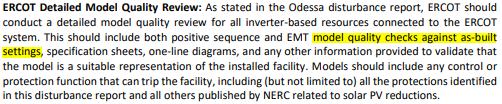 Panhandle Wind Disturbance: Joint NERC and Texas RE Staff Report
This recommendation is addressed by the model parameter verification component of PGRR085 which was approved and became effective as of March 1, 2021
A Market Notice to remind Resource Entities of this requirement was sent out on August 18, 2022
4
Summary of Dynamic Model Requirements
Helpful instruction can be found in the recently updated Model Quality Guide package posted at:  https://www.ercot.com/services/rq/re.  After downloading package, please review the “About Verification Reports” document.
5
Questions
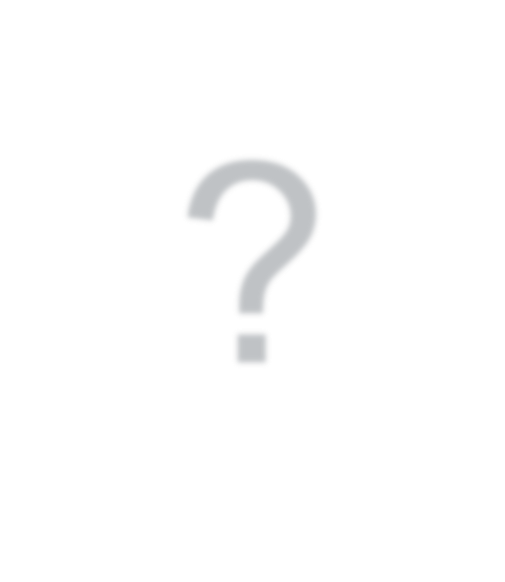 ?
6